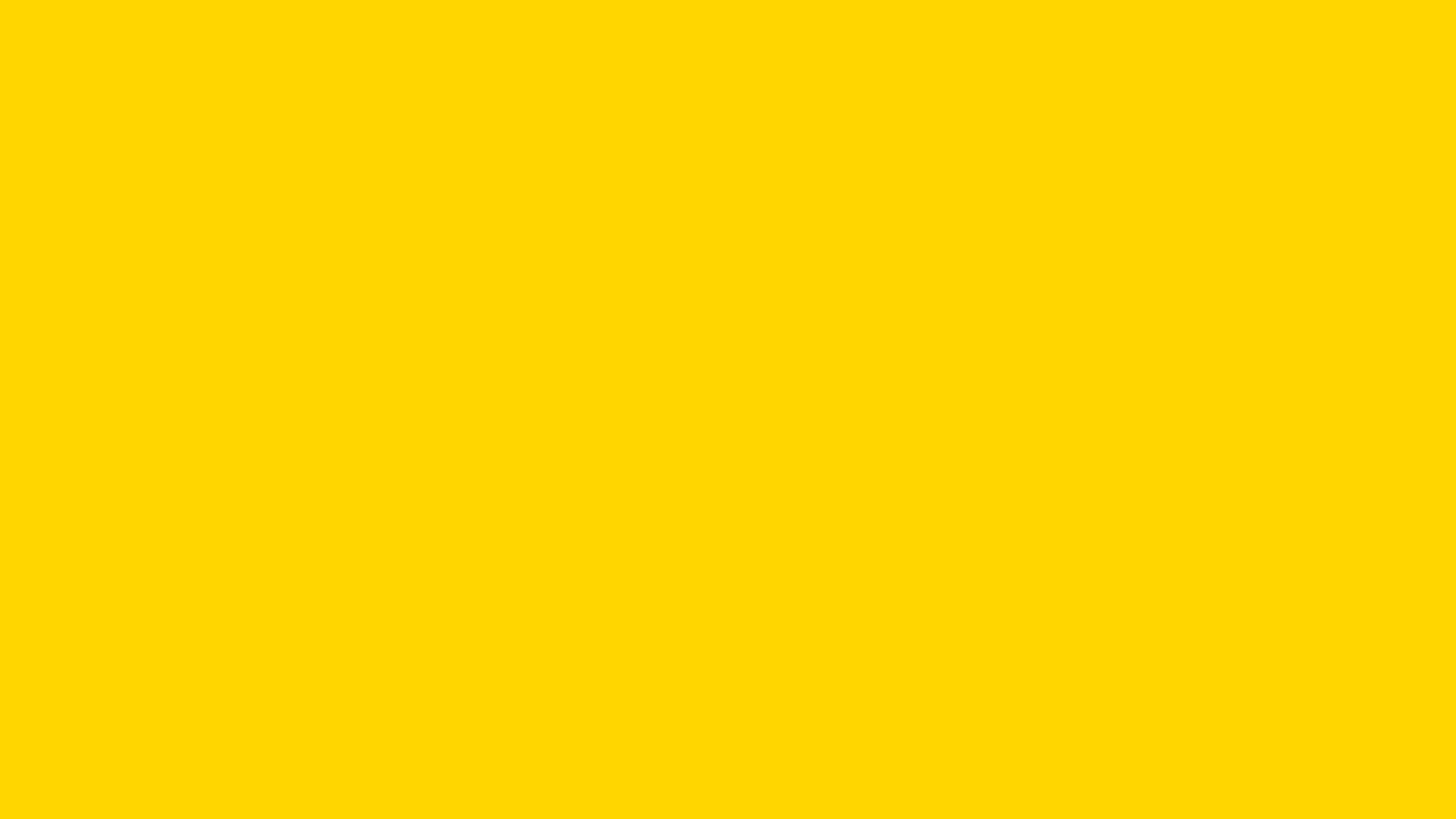 AMARELO: nosso elo.
"amar é um elo
entre o azul
e o amarelo”
(Paulo Leminski)
Larissa Liz Vieira – L4LLE
Objetivos
Justificativa
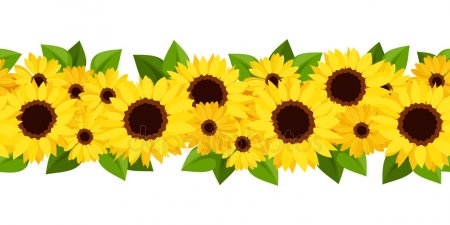 “A leitura do mundo precede a leitura da palavra, daí que a posterior leitura desta não pode prescindir da continuidade da leitura daquele  (A palavra que eu digo sai do mundo que estou lendo, mas a palavra que sai do mundo que eu estou lendo vai além dele).  (...) Se for capaz de escrever minha palavra estarei, de certa forma transformando o mundo. O ato de ler o mundo implica uma leitura dentro e fora de mim. Implica na relação que eu tenho com esse mundo”.
(Paulo Freire – Abertura do Congresso Brasileiro de Leitura –    Campinas, novembro de 1981).
Interpretar; 
Identificar;
Traduzir.
Obras
Principia e AmarElo – Emicida 
“Pensão Familiar” – Manuel Bandeira
+ complementos
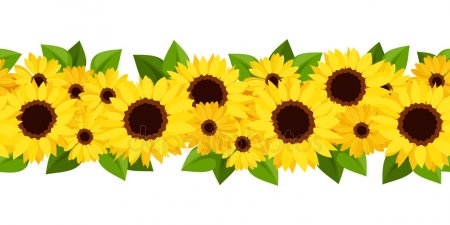 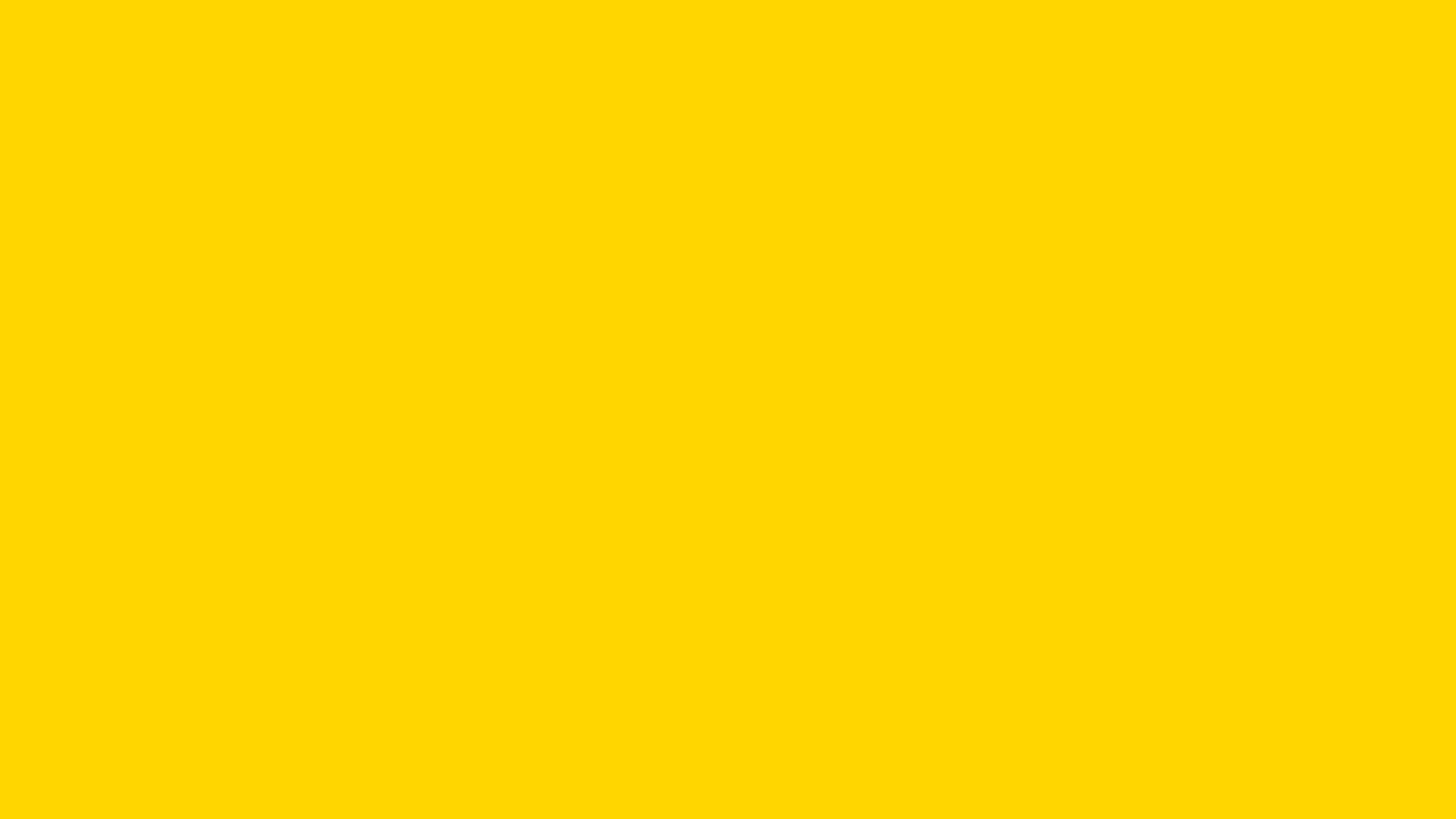 Entrevistado
Victor Gaia 

22 anos 

Morador da periferia da zona norte do Rio de Janeiro 

Ensino Fundamental incompleto 

Leitor e ouvinte literário 

Amante do rap brasileiro.
“Permita que eu fale: AmarElo é mais um grande álbum de Emicida, inclusive por subverter as fórmulas do rap ao mesmo tempo em que se nutre delas para moldar um discurso tão pacífico quanto consciente das injustiças de mundo em decomposição.” ¹
Quarta feira, 30/10, Emicida lançou seu novo álbum “AmarElo“, com 11 faixas
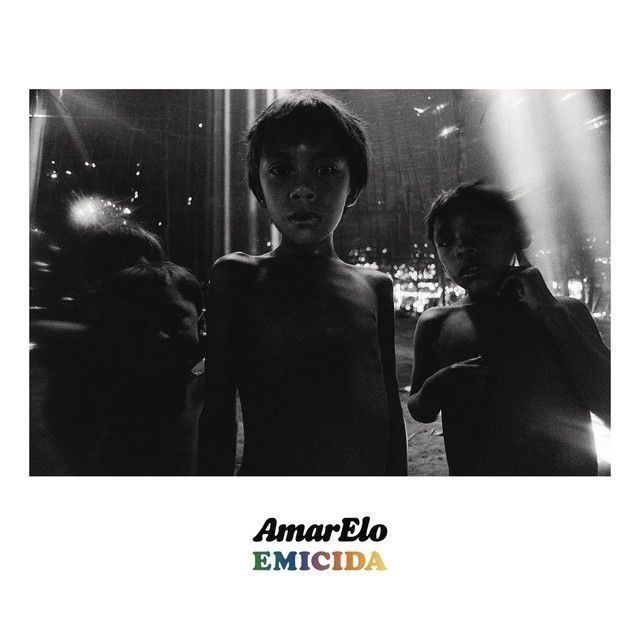 Pensão Familiar – Manuel Bandeira 
Jardim da pensãozinha burguesa.
Gatos espapaçados ao sol.
A tiririca sitia os canteiros chatos.
O sol acaba de crestar os gosmilhos que murcharam.
Os girassóis
                       amarelo!
                                            resistem.
E as dálias, rechonchudas, plebeias, dominicais.
Um gatinho faz pipi.
Com gestos de garçom de restaurant-Palace
Encobre cuidadosamente a mijadinha.
Sai vibrando com elegância a patinha direita:
– É a única criatura fina na pensãozinha burguesa..
¹ Mauro Ferreira, para o G1. Disponível em: < https://g1.globo.com/pop-arte/musica/blog/mauro-ferreira/post/2019/10/31/emicida-pacifica-o-discurso-cai-no-samba-e-depura-o-canto-no-album-amarelo.ghtml > Acesso em 03/11/19
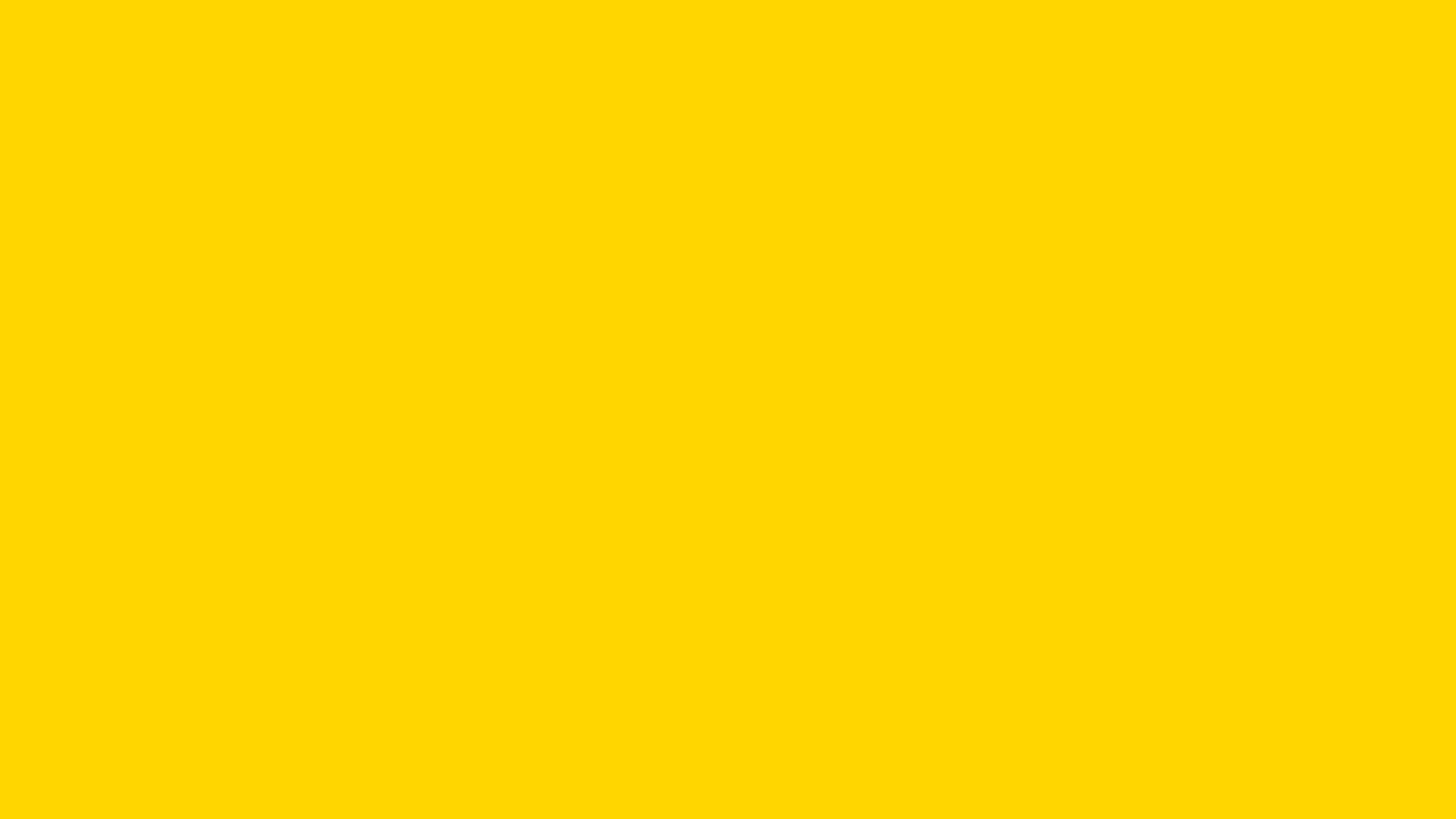 Metodologia
Vídeo sobre Van Gogh e a sua relação com a cor amarela; 

Leitura e interpretação da música Principia e AmarElo do Emicida; 

Leitura e interpretação individual do poema Pensão Familiar do Manuel Bandeira; 

Relação das obras; 

Tradução a partir da sua visão de mundo.
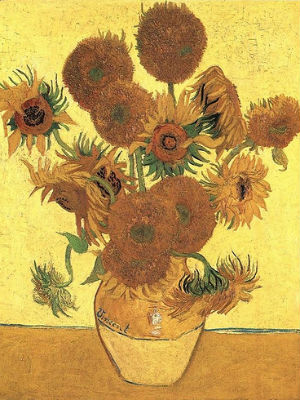 Principia – Emicida (part. Fabiana Cozza, Pastor Henrique Vieira e Pastoras do Rosário)
AmarElo – Emicida (part. Belchior, Majur e Pabllo Vittar)
[...] Tenho sangrado demais
Tenho chorado pra cachorro
Ano passado eu morri
Mas esse ano eu não morro. 

[...] Permita que eu fale, não as minhas cicatrizesTanta dor rouba nossa voz, sabe o que resta de nós?Alvos passeando por aí. 

[...] Aí, maloqueiro, aí, maloqueira
Levanta essa cabeça
Enxuga essas lágrimas, certo? (Você memo)
Respira fundo e volta pro ringue (vai)
Cê vai sair dessa prisão
Cê vai atrás desse diploma
Com a fúria da beleza do Sol, entendeu?
Faz isso por nóis
Faz essa por nóis (vai)
Te vejo no pódio
[...] Então, será tudo em vão? Banal? Sem razão?
Seria, sim, seria se não fosse o amor
O amor cuida com carinho, respira o outro, cria o elo
No vínculo de todas as cores, dizem que o amor é amarelo
É certo na incerteza
Socorro no meio da correnteza
Tão simples como um grão de areia
Confunde os poderosos a cada momento
Amor é decisão, atitude
Muito mais que sentimento
Além de fogueira amanhecer
O amor perdoa o imperdoável
Resgata dignidade do ser
É espiritual
Tão carnal quanto angelical
Não tá num dogma, ou preso numa religião
É tão antigo quanto a eternidade
[...] Porque eu descobri o segredo que me faz humano
Já não está mais perdido o elo
O amor é o segredo de tudo
E eu pinto tudo em amarelo.
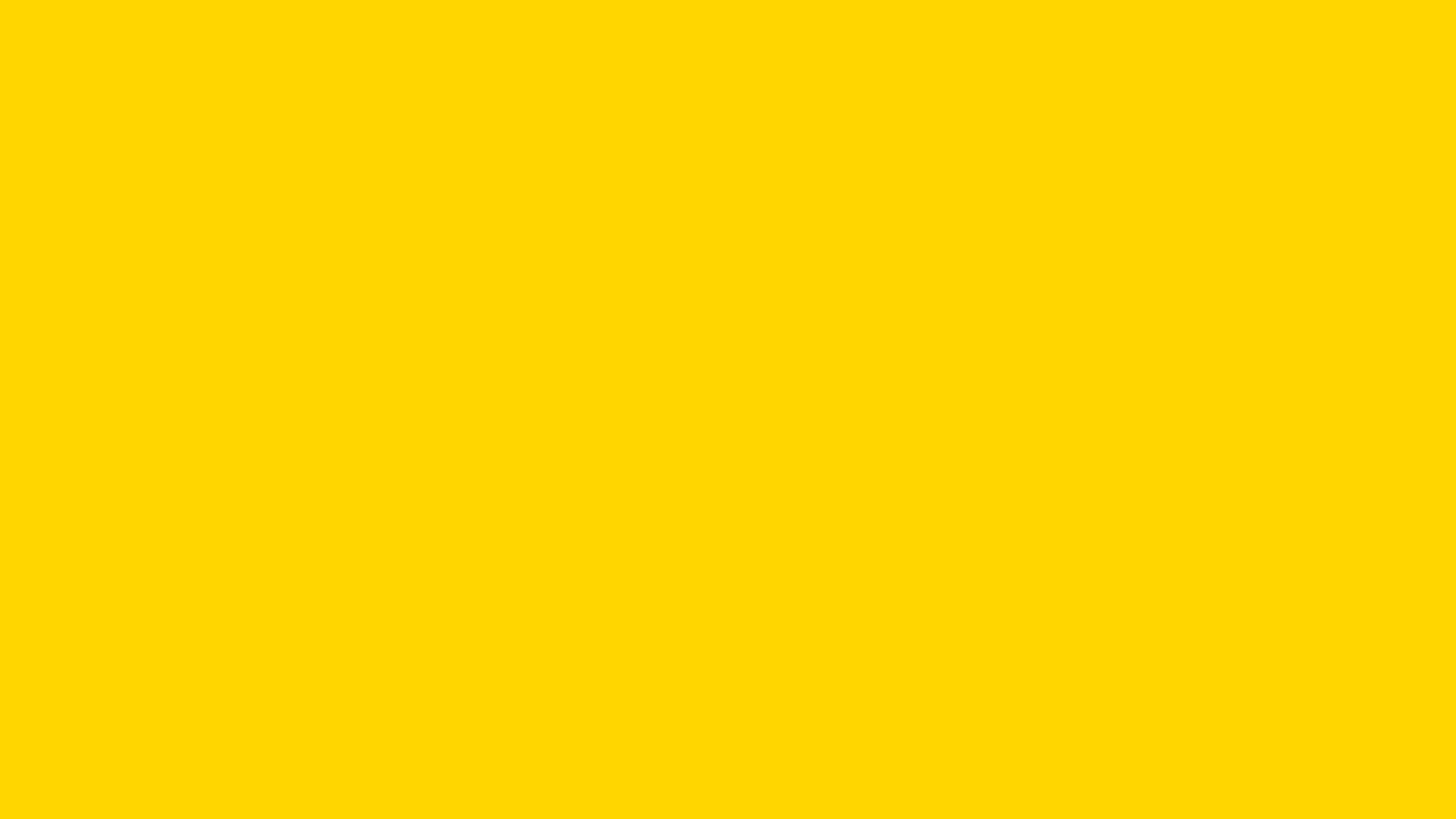 Considerações finais
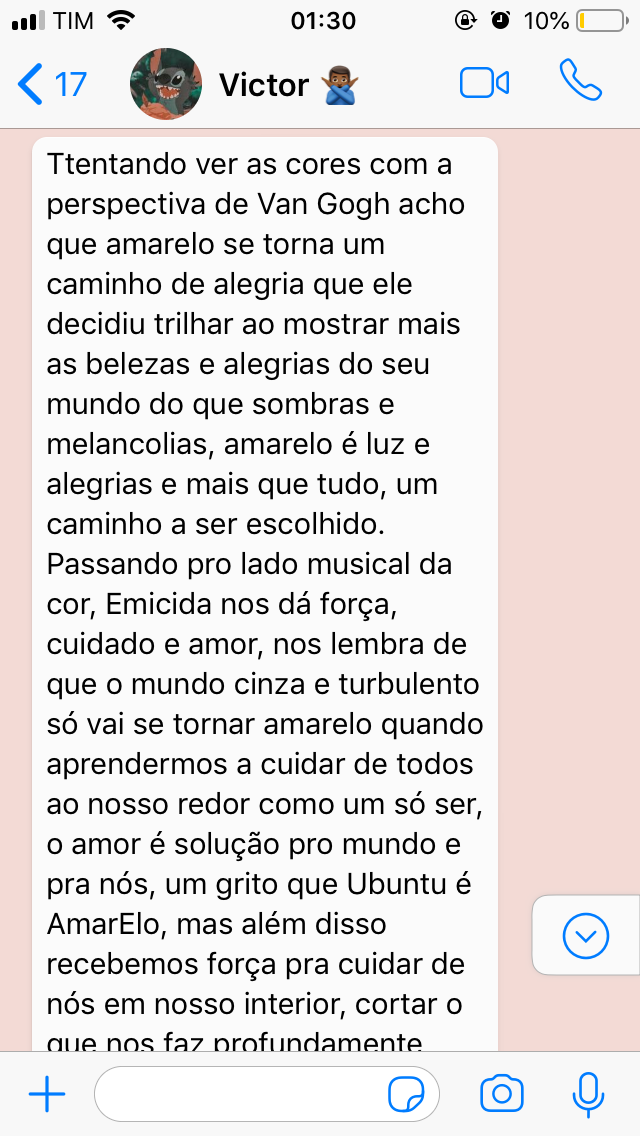 “[...] Passando pro lado musical da cor, Emicida nos dá força, cuidado e amor, nos lembra de que o mundo cinza e turbulento só vai se tornar amarelo quando aprendermos a cuidar de todos ao nosso redor como um só ser, o amor é solução pro mundo e pra nós, um grito que Ubuntu é AmarElo, mas além disso recebemos força pra cuidar de nós em nosso interior, cortar o que nos faz profundamente mal, tudo bem morrer todos os anos mas tenha força pra se levantar e não se entregar, cuidar de si, amar a si e ao outro, ainda são as melhores formas de tornar o mundo amarelo. Amarelo é energia que eu permito me cercar, energia que escolho trilhar, enxergar, ouvir e viver.”
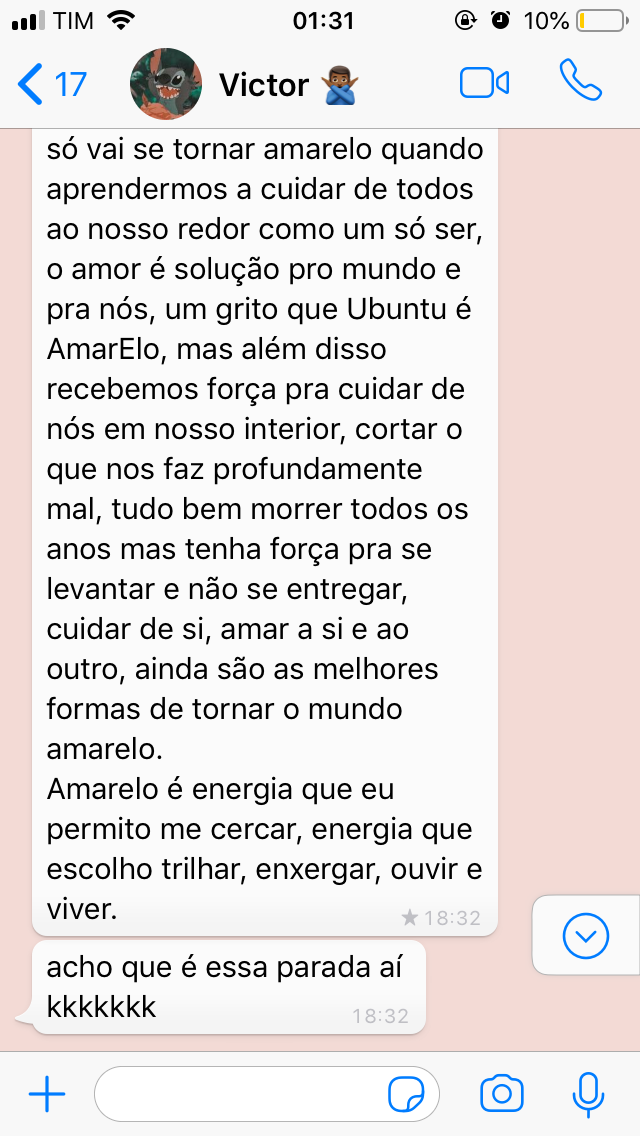 Referencias bibliográficas
BANDEIRA, Manuel. Pensão familiar. In: NOVAES, Adauto (org.). Anos 70: ainda sob a tempestade. Rio de Janeiro: Ed. Aeroplano; Ed. Senac Rio, 2005. p. 193-194.

EMICIDA. AmarElo. São Paulo: Sony Music Entertainment, 2019. Disponível em: https://smb.lnk.to/AmarEloEmicida_. Acesso em 1 nov. 2019.

FREIRE, P. A importância do ato de ler. In______ Col. Polêmicas do Nosso tempo, Editora Cortez, São Paulo, 1985. 

PHILOS, Canal. Van Gogh - A Natureza e a Cor Amarela. 2016. (2m53s). Disponível em: < https://www.youtube.com/watch?v=aEmdDoHFdTQ>. Acesso em: 01 nov. 2019.

UNIVERSE, Imaniger. Os Girassóis de Van Gogh. 2018. (4m30s). Disponível em: < https://www.youtube.com/watch?v=ww_5zQe4rLs>. Acesso em: 01 nov. 2019.